Implementing Fast Route Planning Algorithms in Rust
Payas Rajan
@PayasR
In 2015…
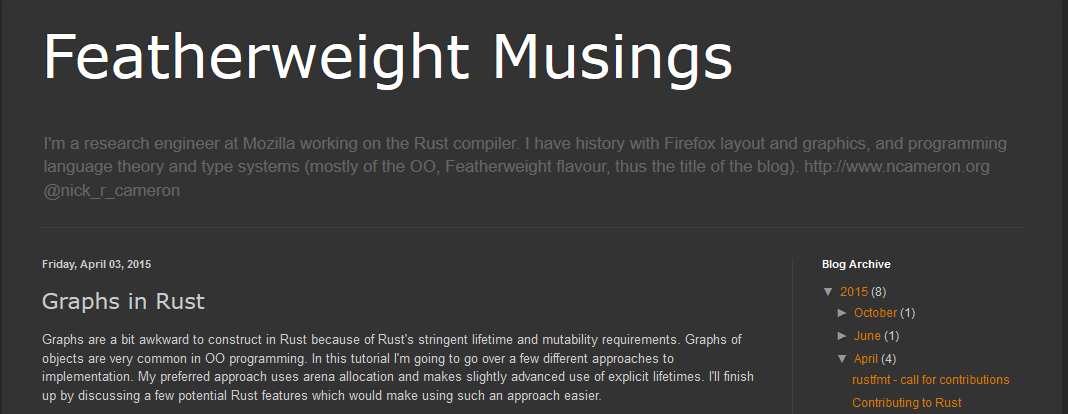 “Graphs are a bit awkward to construct in Rust because of Rust’s stringent lifetime and mutability requirements”
- Nick R. Cameron, Mozilla
In 2015…
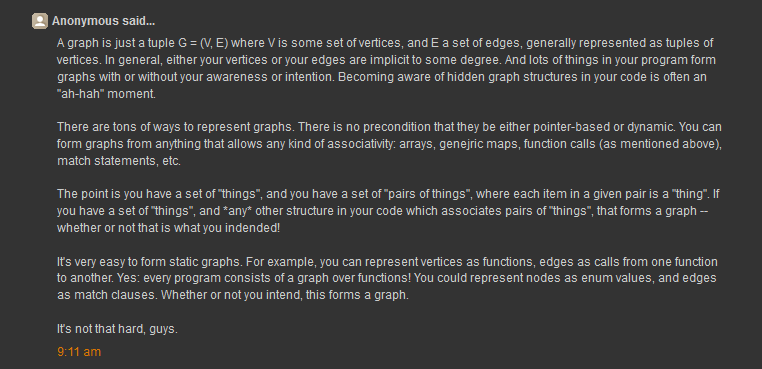 “It’s not that hard, guys.”
- Anonymous
In 2015…
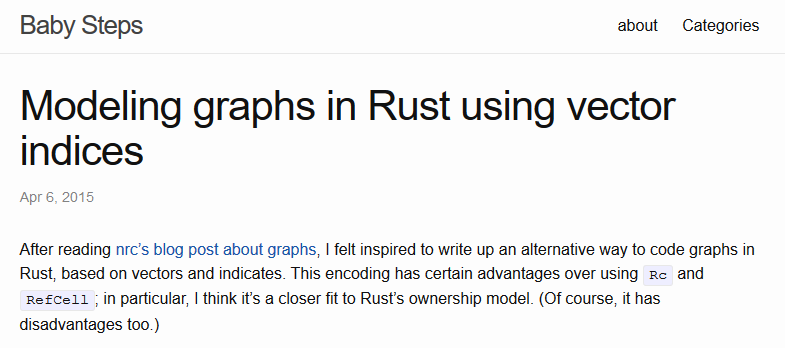 Where are we today?
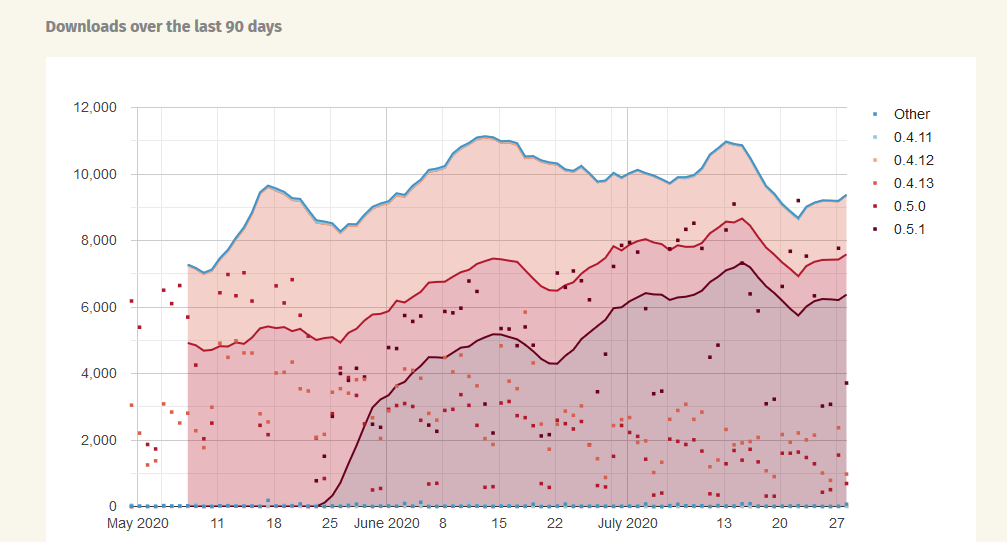 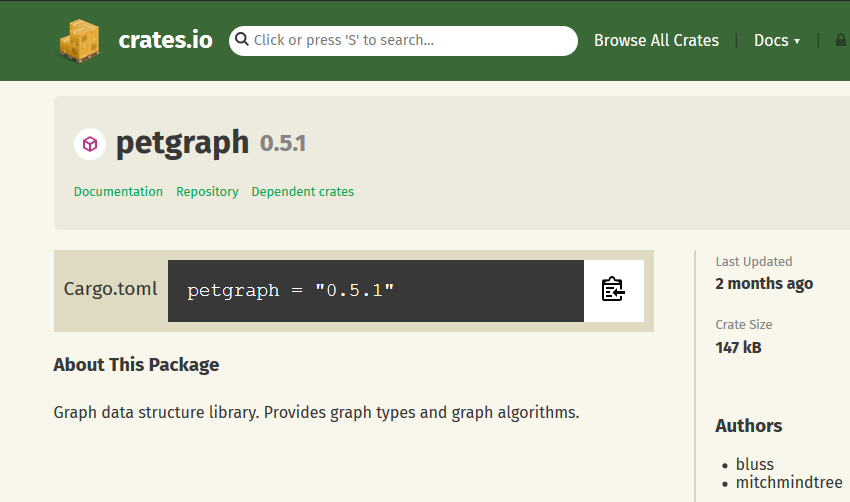 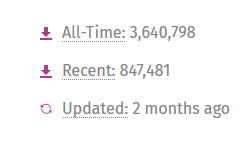 A graph is composed of
Nodes
A graph is composed of
Nodes

Edges
A graph is composed of…
Nodes

Edges

Edge Weights
Shown graph taken from Hannah Bast’s Route Planning lectures
We assume
No self loops

No parallel edges

All edge weights are positive integers
The Problem
Find shortest path between s and t
The (Real) Problem:Find shortest path on-
Nodes: 321,270
Edges: 800,172
Nodes: 264,346
Edges: 733,846
New York City
San Francisco Bay Area
NYC graph was extracted using Geoff Boeing’s OSMnx library and the Bay Area map was taken from Project OSRM and OpenStreetMaps.
Section 1: Dijkstra’s Algorithm
The 1959 paper
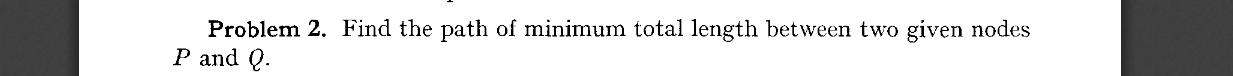 The 1959 paper
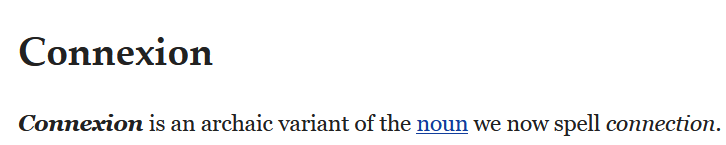 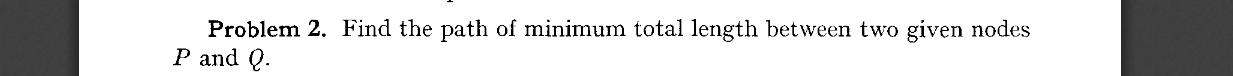 Relax the shortest edge incident to the frontier
Repeat till target ‘t’ found or we run out of nodes
Complexity
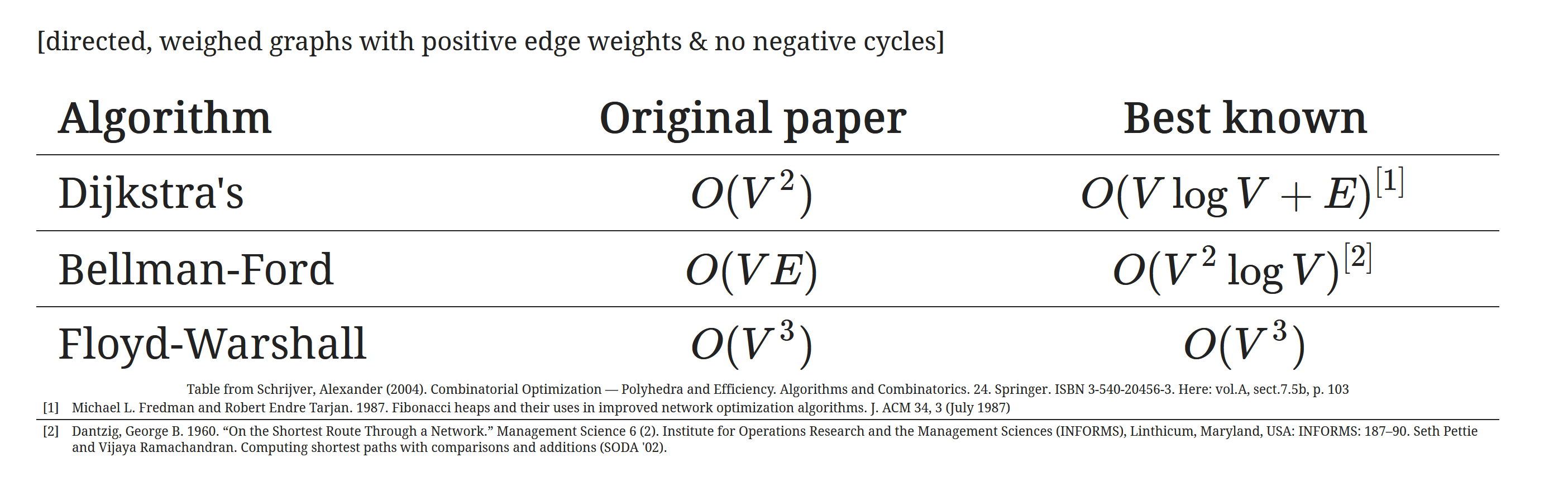 Demo 1: Bidirectional Dijkstra’s
Section 2: Contraction Hierarchies
In 2006…
State of the Art
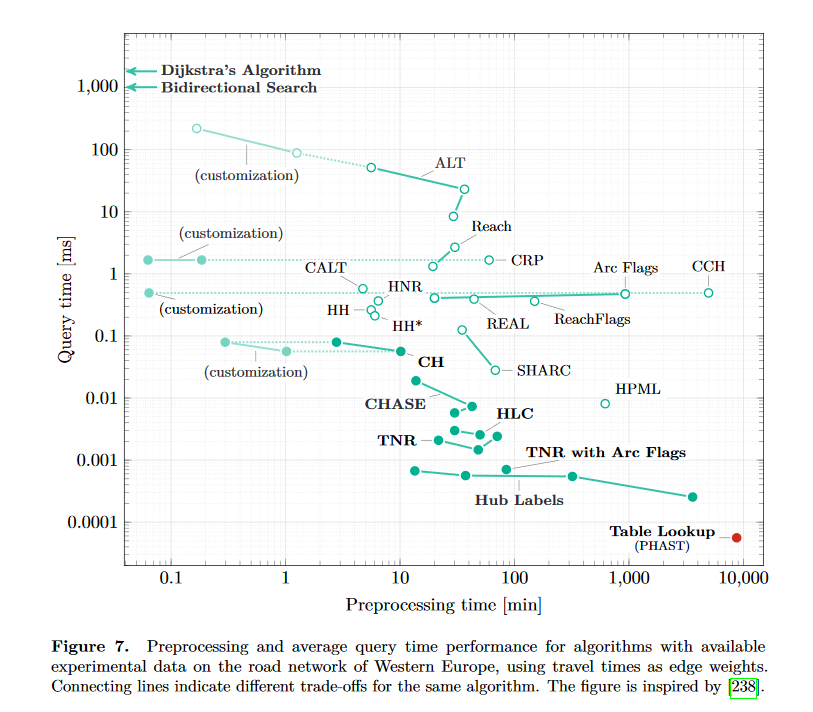 A wide variety of ‘speedup techniques’ are available today.
Tradeoff between  preprocessing time and query time.
Image from https://arxiv.org/pdf/1504.05140.pdf
Road network of Helsinki.
Height defined by speed limit value.
Created by Topi Tjukanov (@tjukanov)
Contraction Hierarchies: Preprocessing
Assign a scalar ‘importance’ to each vertex.
Contraction Hierarchies: Preprocessing
Assign a scalar ‘importance’ to each vertex.
Order the vertices in increasing order of ‘importance’.
Contraction Hierarchies: Preprocessing
Assign a scalar ‘importance’ to each vertex.
Order the vertices in increasing order of ‘importance’.
SHORTCUTS!
Contraction Hierarchies: Preprocessing
Assign a scalar ‘importance’ to each vertex.
Order the vertices in increasing order of ‘importance’.
SHORTCUTS!
If U->V->W 
is the shortest path 
from U to W,
add a shortcut U -> W! 

(this is called the 
‘contraction’ 
operation)
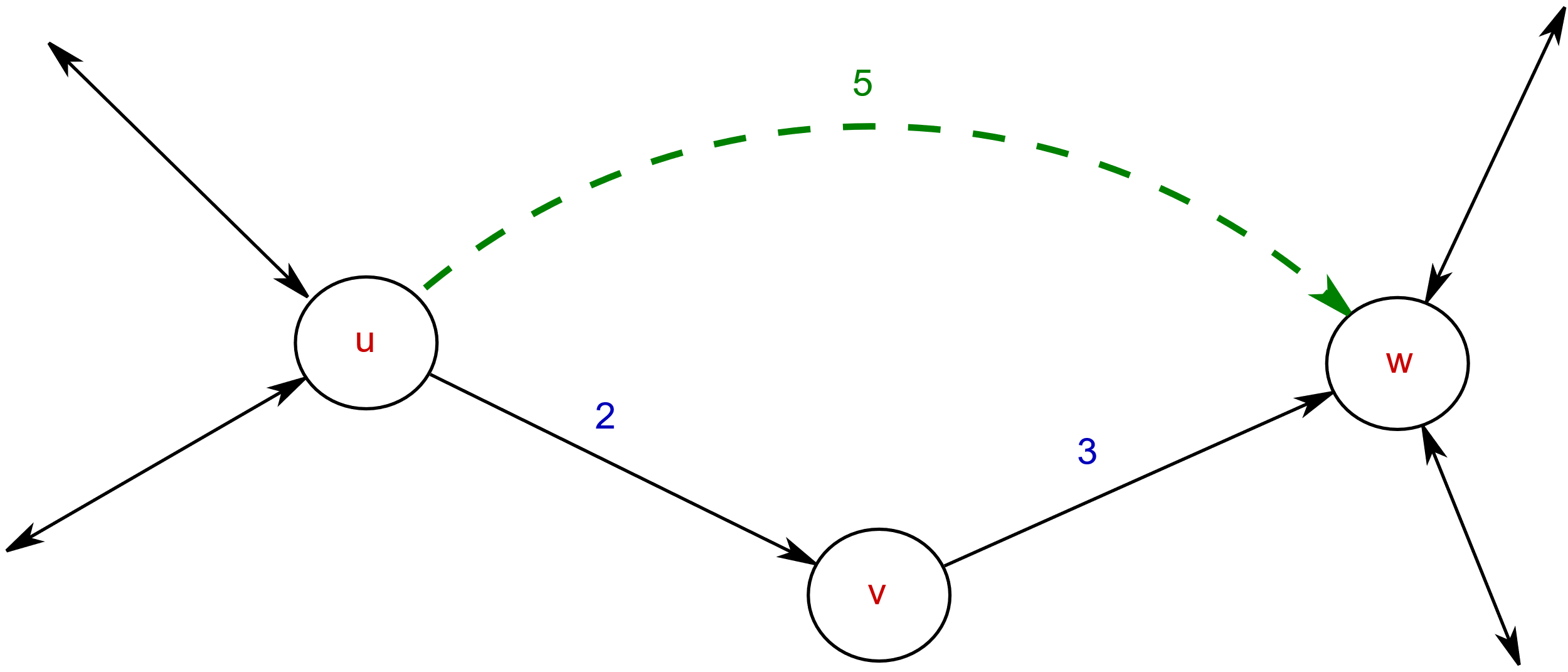 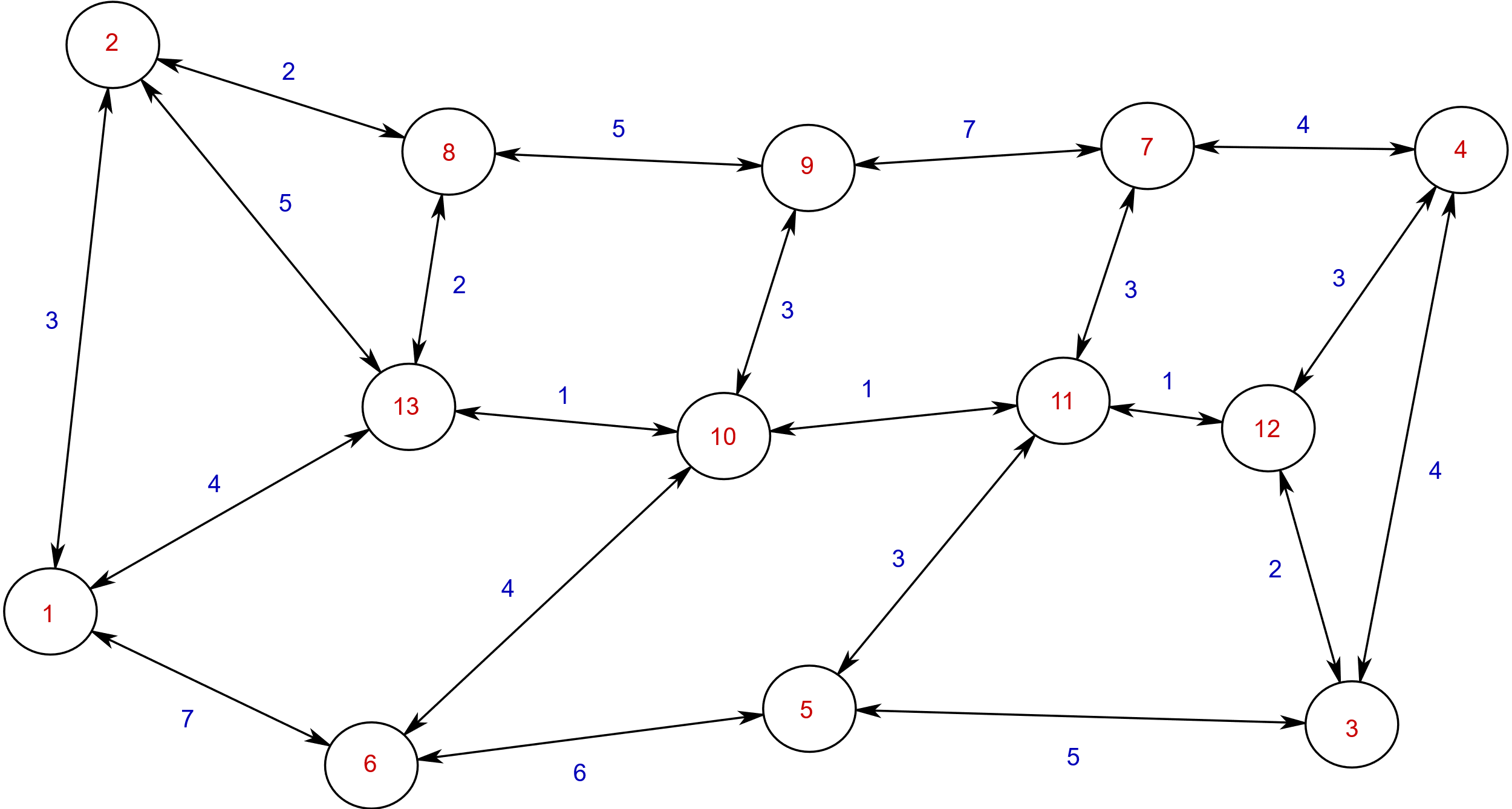 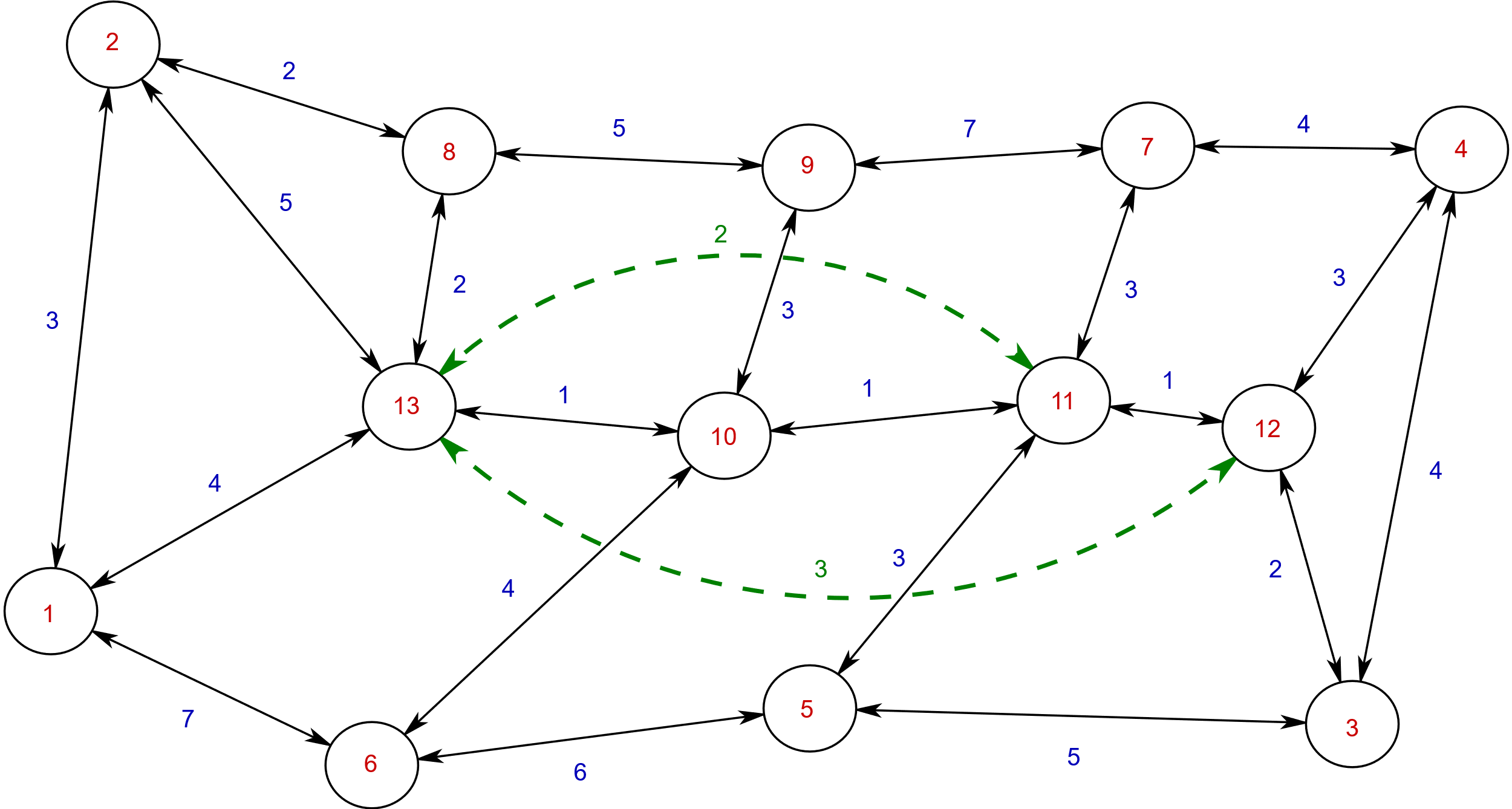 Counterintuitively:We ADDED edges to the graph, and made it bigger… in order to compute shortest paths faster!
Contraction Hierarchies: Query
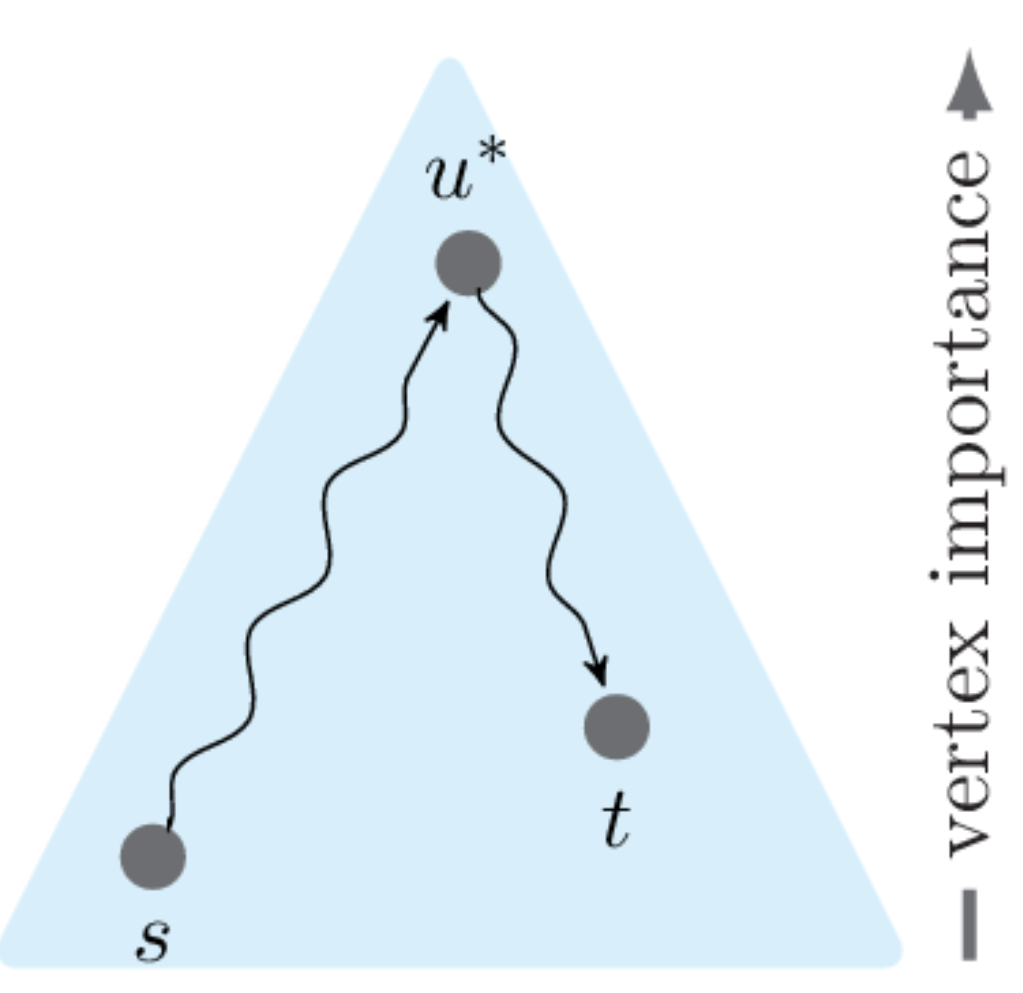 Image by Prof. Hannah Bast
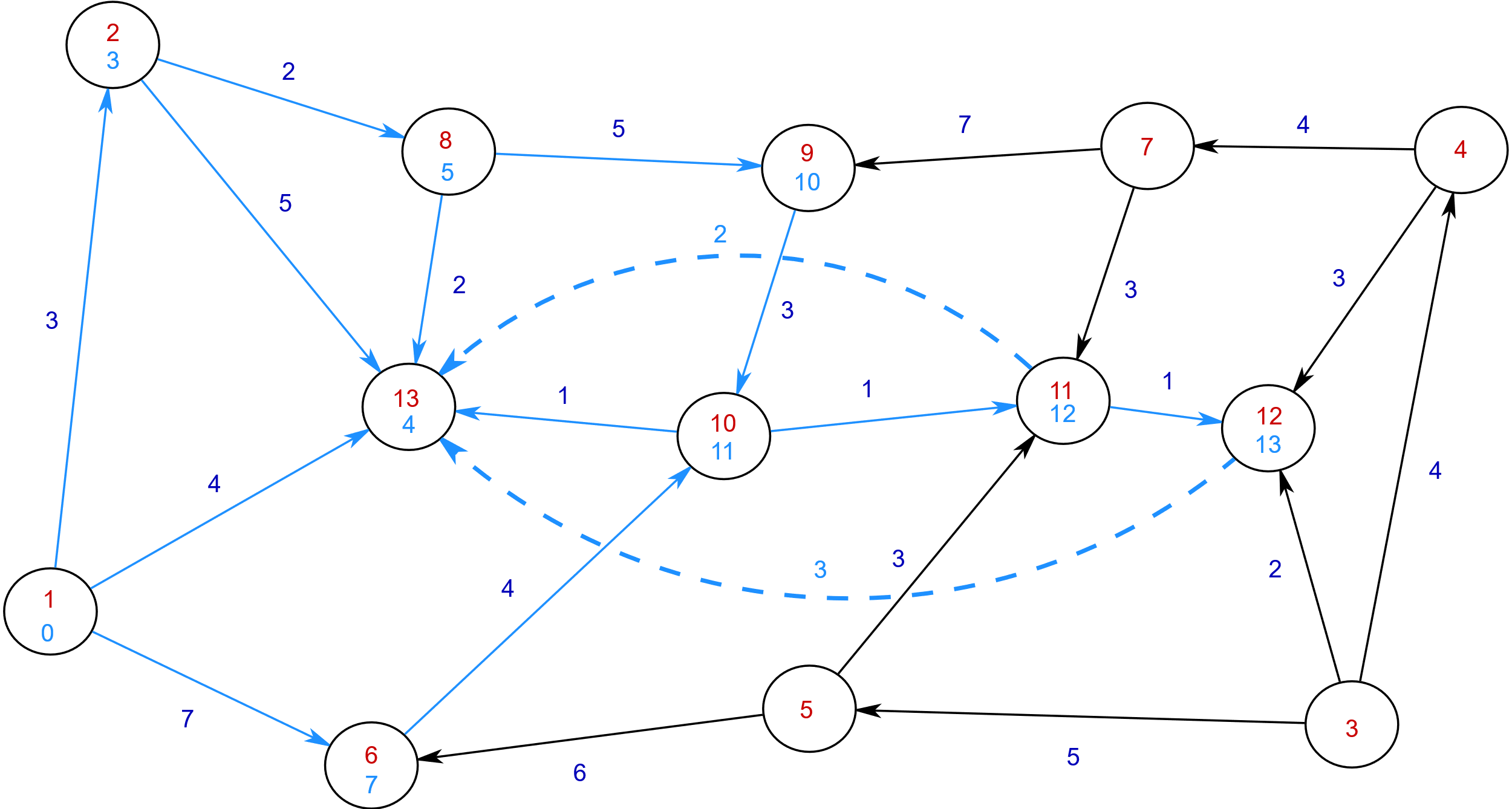 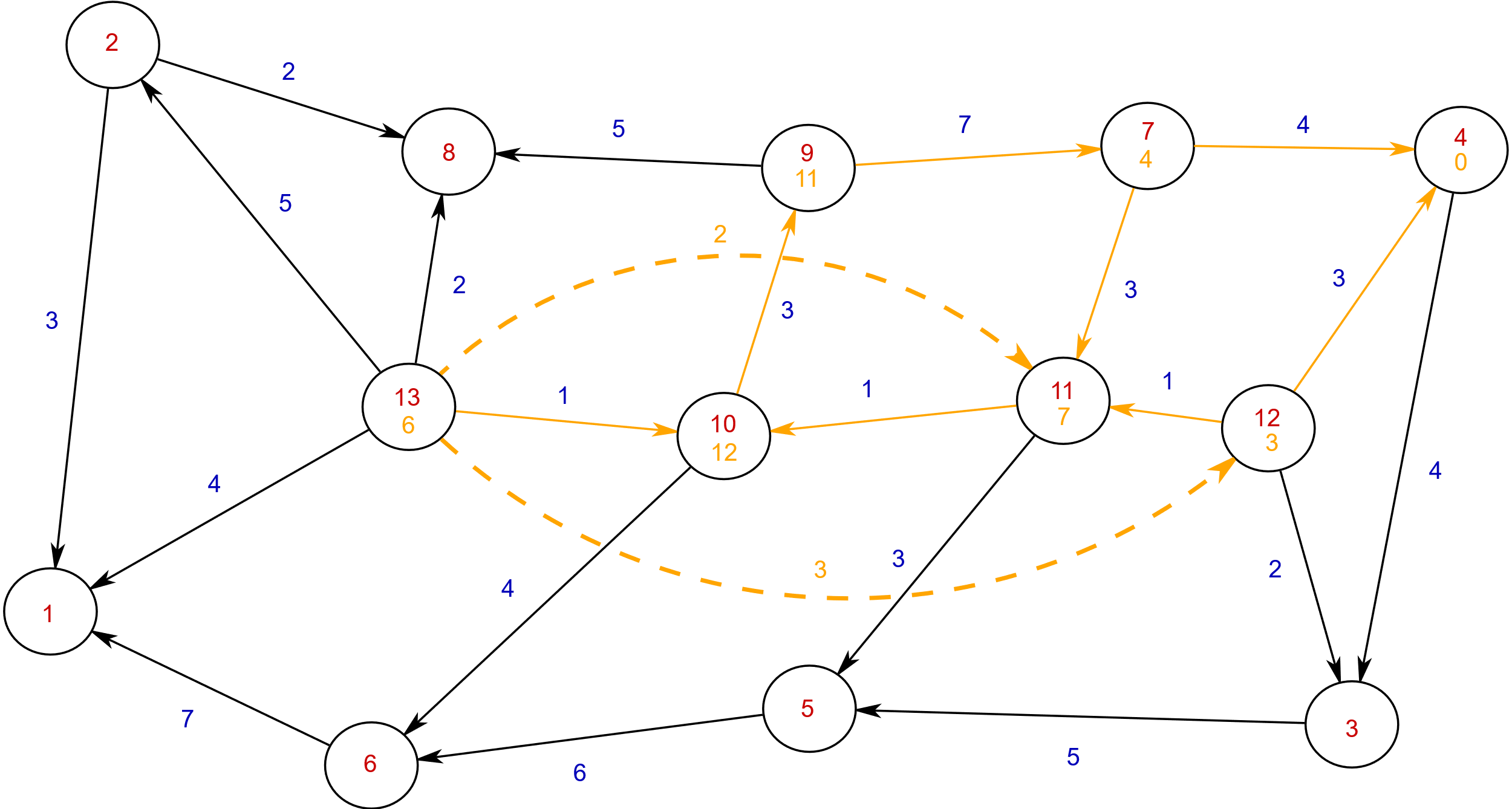 But what does all of this have to do with Rust?
C++!
How do we represent graphs?A: Adjacency lists.
C++!
How do we represent graphs?Adjacency lists.
Let’s peek into the Boost Graph library.It is chock-full of traits!!
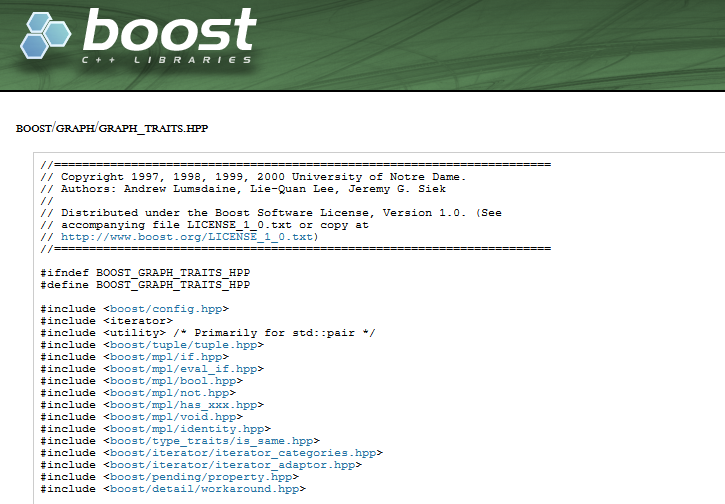 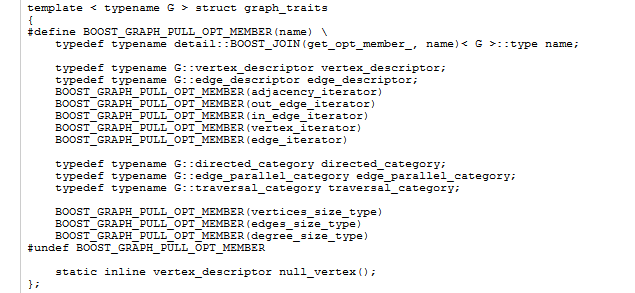 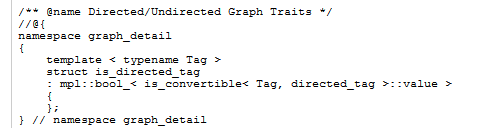 C++!
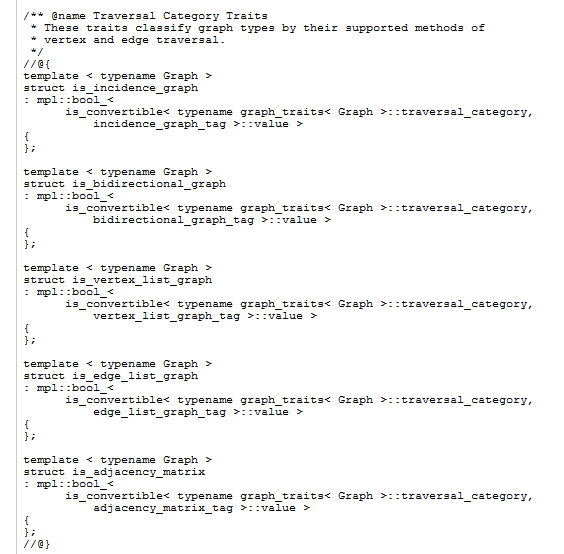 How do we represent graphs?Adjacency lists.
Let’s peek into the Boost Graph library.Traits are used to identify the operations allowed on different types of nodes, edges, edge weights, and graphs.
Rust!
As opposed to C++, it is incredibly easy to use Rust for creating generic graph data structures!
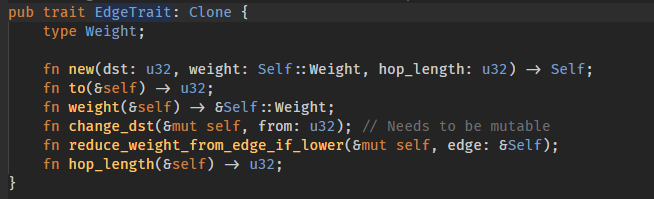 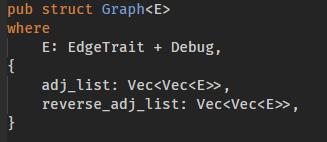 Rust!
It is easy to require the Edge weight implement Add/Subtract/Multiply traits (operators +/-/*…), so nearly all generic algorithms can be reused for all weight types!(this is only available in Boost Concept Check library in C++).
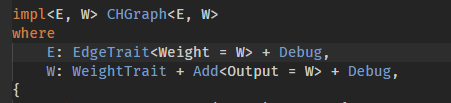 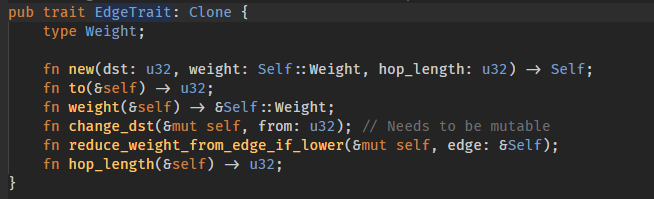 Demo: Contraction Hierarchies
References
Dr. Hannah Bast’s 2012 video lectures on route planning at the University of Freiburg. (https://ad-wiki.informatik.uni-freiburg.de/teaching/EfficientRoutePlanningSS2012 )
Dr. Hannah Bast’s ICAPS 2018 keynote: (https://www.youtube.com/watch?v=B3wKfJAVRkg )
Geisberger, Robert, et al. "Contraction hierarchies: Faster and simpler hierarchical routing in road networks." International Workshop on Experimental and Efficient Algorithms. Springer, Berlin, Heidelberg, 2008.
Bast, Hannah, Delling, Daniel, Goldberg, Andrew et. al. “Survey on Route Planning in Transportation Networks”, (https://arxiv.org/pdf/1504.05140.pdf)
Linear time algorithm available*!*In Theory
In 2014..